I
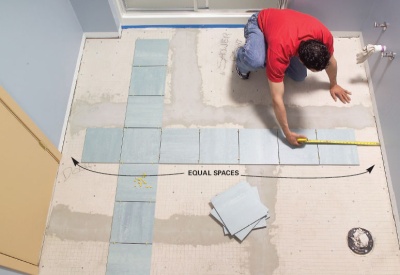 Length times Width
LxW
Measures the space of a flat surface
Area
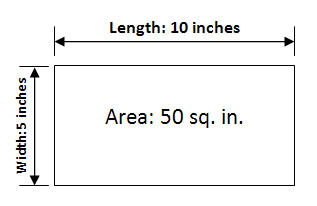 2-D
2 dimensional
Area Bubble Map
I
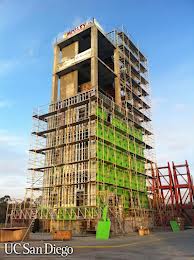 Measures the amount of space inside an object
Length times Width times 
Height
LxWxH
Volume
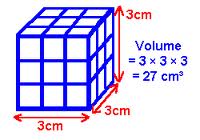 3-D
3 dimensional
Volume Bubble Map